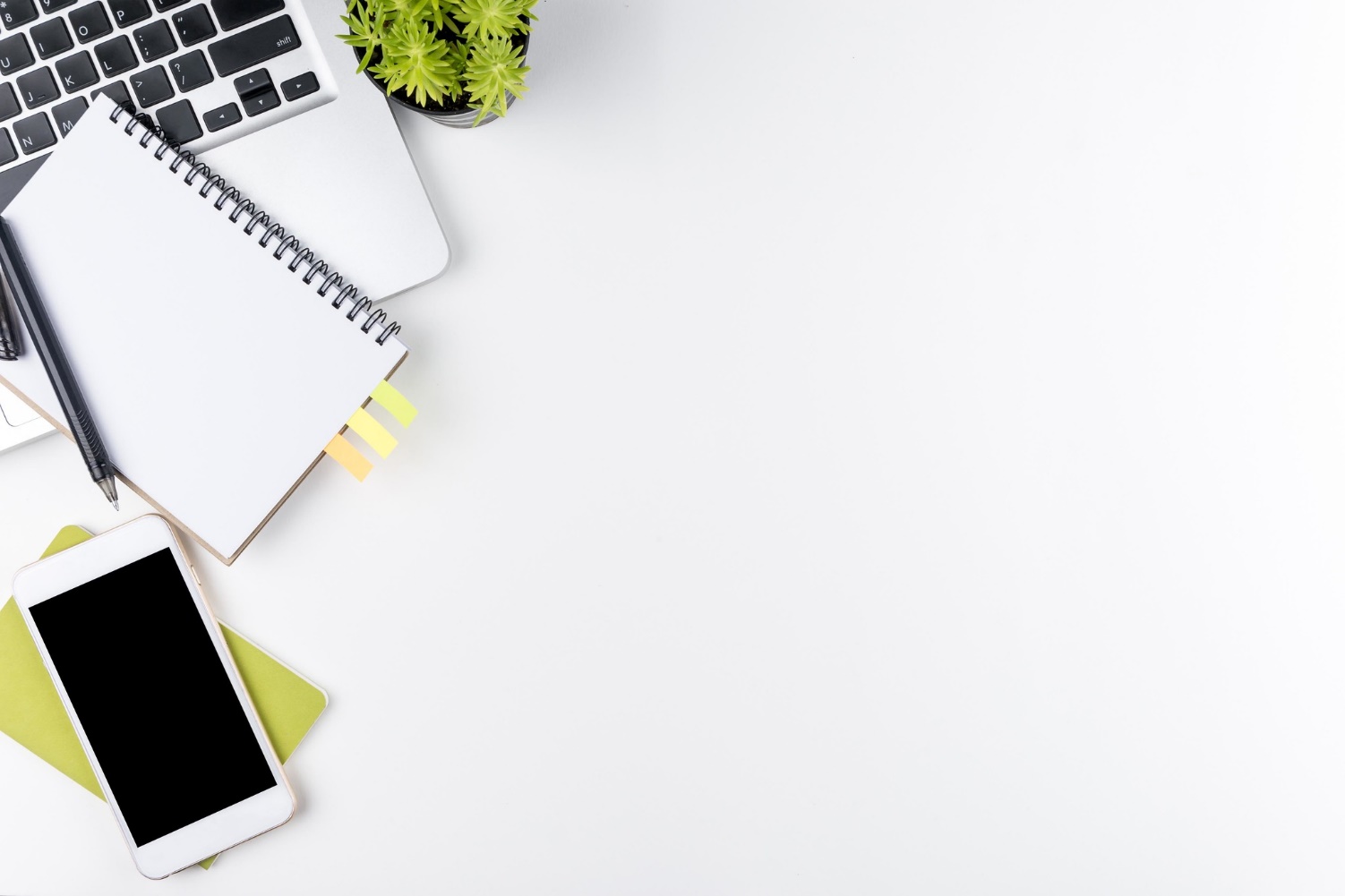 Представление, рассмотрение и утверждение годового отчета об исполнении бюджета Думой муниципального округа
1. Годовой отчет об исполнении бюджета муниципального округа представляется в Думу муниципального округа не позднее 1 мая текущего года.

2. Одновременно с годовым отчетом об исполнении бюджета за отчетный финансовый год представляются:
1) проект решения об исполнении бюджета муниципального округа за отчетный финансовый год;
2) баланс исполнения бюджета муниципального округа;
3) отчет о финансовых результатах деятельности;
4) отчет о движении денежных средств;
5) пояснительная записка;
6) отчеты об использовании ассигнований резервного фонда, муниципальных гарантий, о состоянии муниципального долга на начало и конец отчетного финансового года;
7) отчет об использовании ассигнований дорожного фонда муниципального округа.
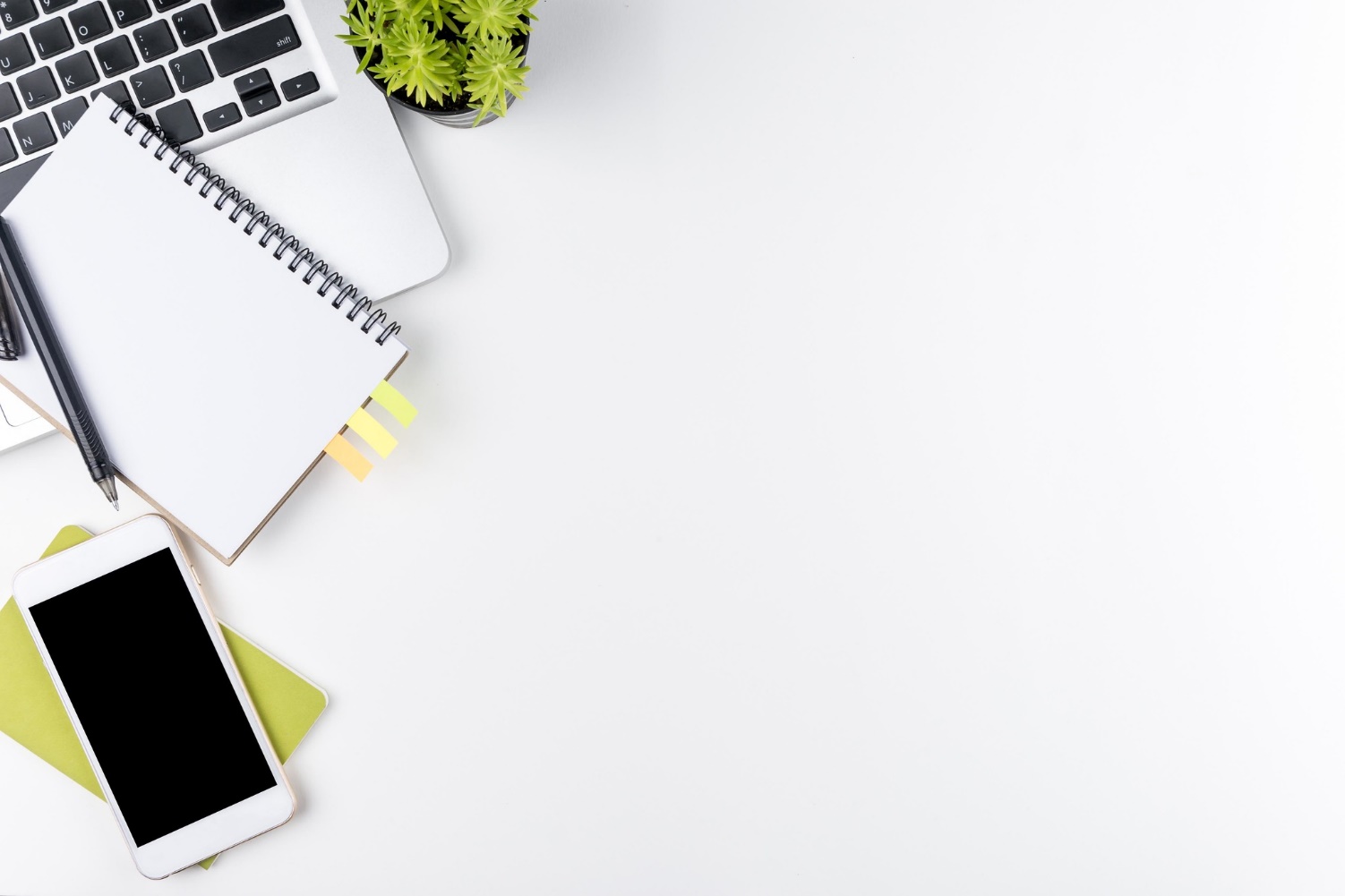 3. Поступивший в Думу муниципального округа годовой отчет об исполнении бюджета муниципального округа подлежит рассмотрению Думой муниципального округа с учетом результатов его обсуждения на публичных слушаниях.
4. Дума муниципального округа рассматривает годовой отчет об исполнении бюджета муниципального округа на очередном заседании после проведения публичных слушаний и получения заключения Контрольно-счетного органа муниципального округа.
При рассмотрении отчета об исполнении бюджета муниципального округа заслушивается доклад начальника финансового отдела администрации муниципального округа об исполнении бюджета муниципального округа и заключение председателя Контрольно-счетного органа муниципального округа.
5. По результатам рассмотрения годового отчета об исполнении бюджета Дума муниципального округа принимает решение об утверждении либо отклонении решения об исполнении бюджета муниципального округа.
В случае отклонения Думой муниципального округа решения об исполнении бюджета муниципального округа он возвращается для устранения фактов недостоверного или неполного отражения данных и повторного представления в срок, не превышающий 1 месяц.
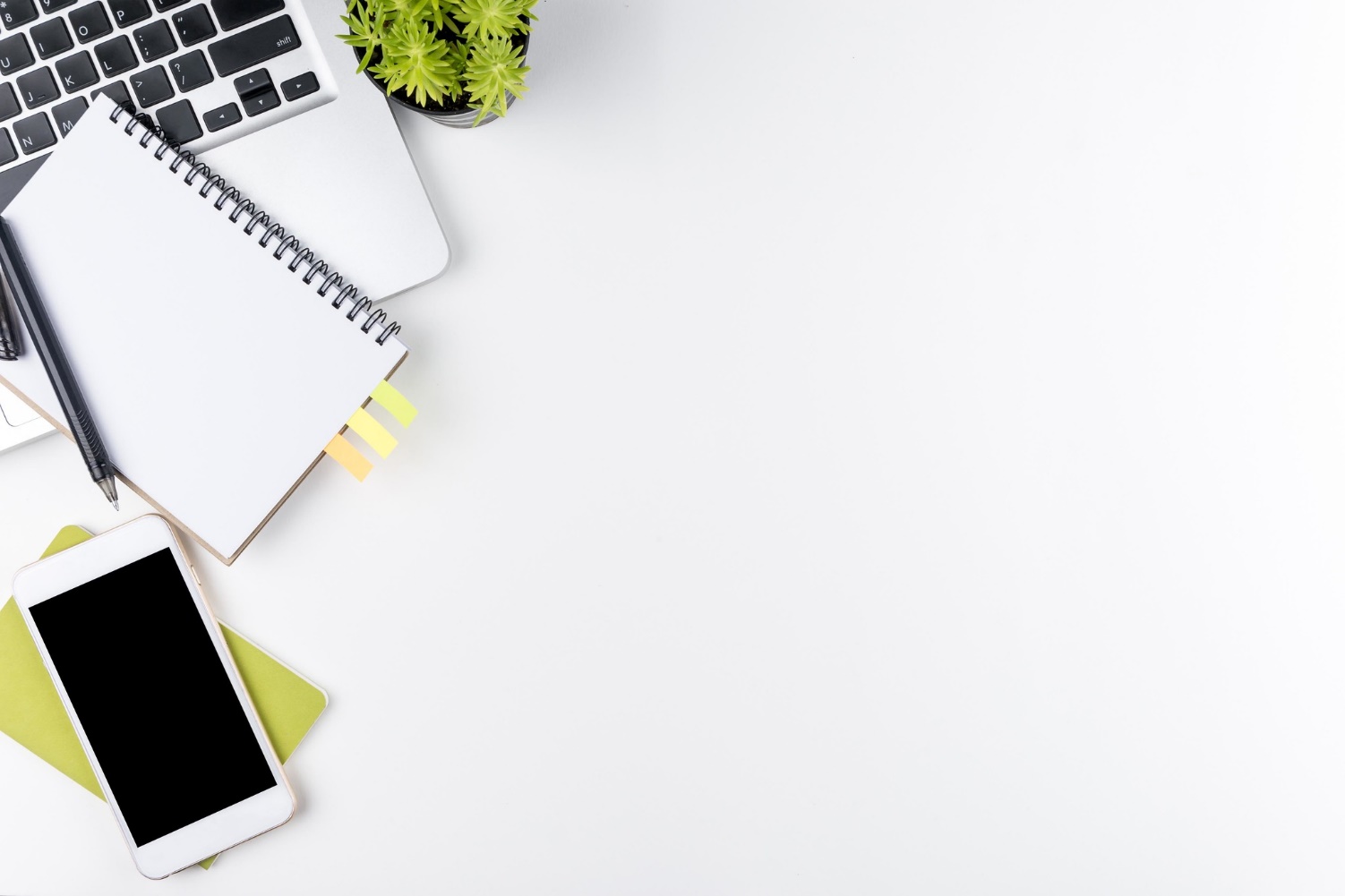 Решение об исполнении бюджета
Решением об исполнении бюджета муниципального округа утверждается отчет об исполнении бюджета за отчетный финансовый год с указанием общего объема доходов, расходов и дефицита (профицита) бюджета.
Отдельными приложениями к решению об исполнении бюджета муниципального округа за отчетный финансовый год утверждаются показатели:
1) доходов бюджета по кодам классификации доходов бюджетов;
2) расходов бюджета по ведомственной структуре расходов бюджета муниципального округа;
3) расходов бюджета по разделам и подразделам классификации расходов бюджетов;
4) источников финансирования дефицита бюджета по кодам классификации, источников финансирования дефицитов бюджетов.